Yoga and Meditation Center
LOGO
Here is where your presentation begins
Table of Contents
Our Teaching Method
Our Academic Areas
Our Teachers
Here you could describe the topic of the section
Here you could describe the topic of the section
Here you could describe the topic of the section
01
02
03
Introduction
Mercury is the closest planet to the Sun and the smallest one in the Solar System—it’s only a bit larger than the Moon. The planet’s name has nothing to do with the liquid metal
Our Teaching Method
Low-Tech
Teacher-Centered
High-Tech Teacher-Centered
Low-Tech Student-Centered
High-Tech Student-Centered
“This is a quote. Words full of wisdom that someone important said and can make the reader get inspired.”
—Someone Famous
What Sets Us Apart
Neptune
Neptune is the farthest planet from the Sun
Mercury
Mercury is the closest planet to the Sun
Mars
Despite being red, Mars is actually a cold place
Venus
Venus has a beautiful name, but it’s terribly hot
The Curriculum
Year
Sept
Oct
Nov
Dec
Skill 01
Mercury is the closest planet to the Sun
Skill 02
1
Skill 03
2
Venus is the second planet from the Sun
3
Despite being red, Mars is a cold place
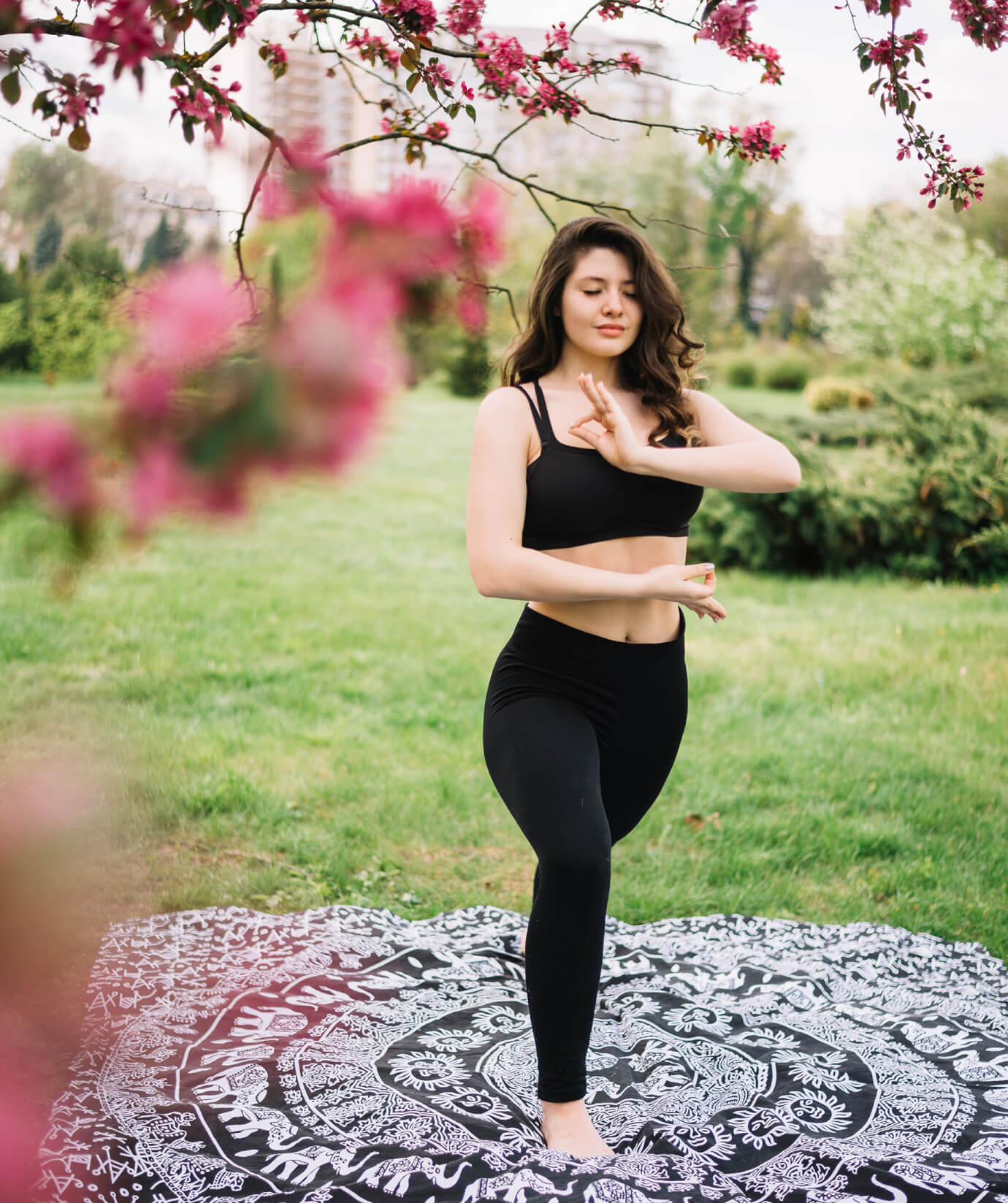 A Picture Always Reinforces the Concept
Images reveal large amounts of data, so remember: use an image instead of long texts
Our Areas
Despite being red, Mars is actually a cold place
Mercury is the closest planet to the Sun
Jupiter
Venus
Mars
Mercury
It’s the biggest planet in the Solar System
Venus has a beautiful name, but it’s terribly hot
01
Our Center
You could enter a subtitle here if you need it
A Picture Is Worth a Thousand Words
Our Mission and Vision
Mission
Vision
Mercury is the closest planet to the Sun and the smallest one in the Solar System
Saturn is the ringed planet and a gas giant. It’s composed mostly of hydrogen and helium
Our Values
Loyalty
Efficiency
Despite being red, Mars is actually a cold place
Saturn is composed mostly of hydrogen and helium
Reliability
Commitment
Venus has a beautiful name, but it’s terribly hot
Neptune is the farthest planet from the Sun
Our Success
90%
Mercury is the closest planet to the Sun
Our Facilities
Mercury
Mars
Venus
Mercury is the smallest planet in the Solar System
Despite being red, Mars is actually a cold place
Venus has a beautiful name, but it’s terribly hot
Jupiter
Neptune
Saturn
Jupiter is the biggest planet in the Solar System
Neptune is the farthest planet from the Sun
Saturn is composed of hydrogen and helium
Awesome Words
Statistics
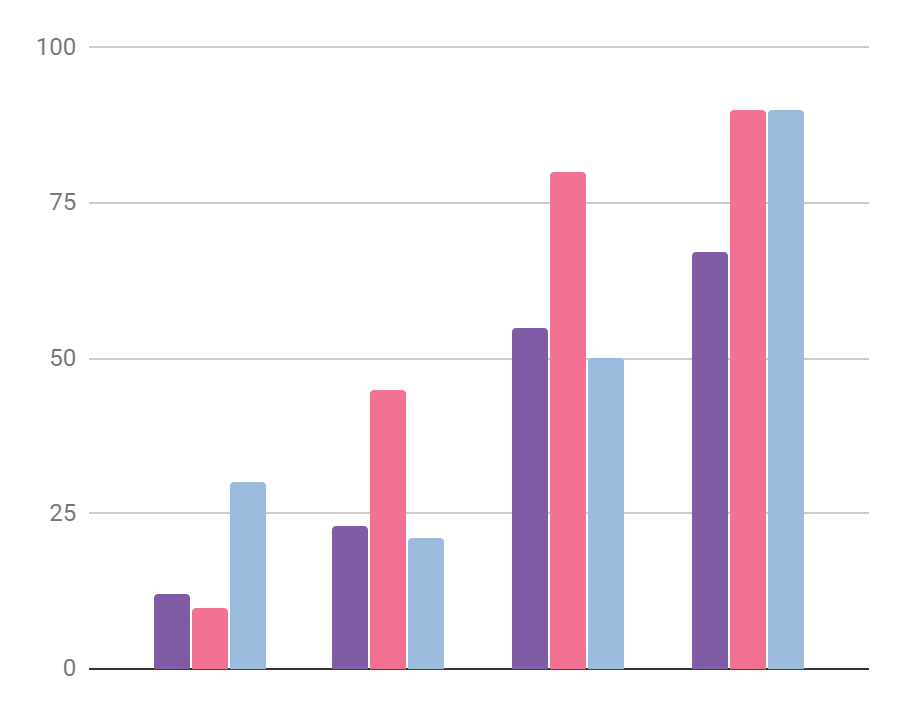 Mars
45%
To modify this graph, click on it
Venus
80%
Follow the link,change the data
Mercury
60%
And paste the new graph here
Our Teachers
01
Aimee Patterson
You can replace the image on the screen with your own
02
Gerardo Phelps
You can replace the image on the screen with your own
Our Goals
Jupiter
Saturn
Neptune
It’s the biggest planet in the Solar System
Saturn is composed of hydrogen and helium
Neptune is the farthest planet from the Sun
Student Progress
1st  Term
2nd Term
3rd Term
4th Term
Mars
Mercury
Saturn
Jupiter
Despite being red, Mars is a cold place
Mercury is the closest planet to the Sun
Saturn is composed of hydrogen and helium
It’s the biggest planet in the Solar System
Enrollment Process
Mars
01
Despite being red, Mars is actually a cold place
Venus
02
Venus has a beautiful name, but it’s terribly hot
Mercury
03
Mercury is the smallest planet in the Solar System
Special Reminders
Sneak Peek
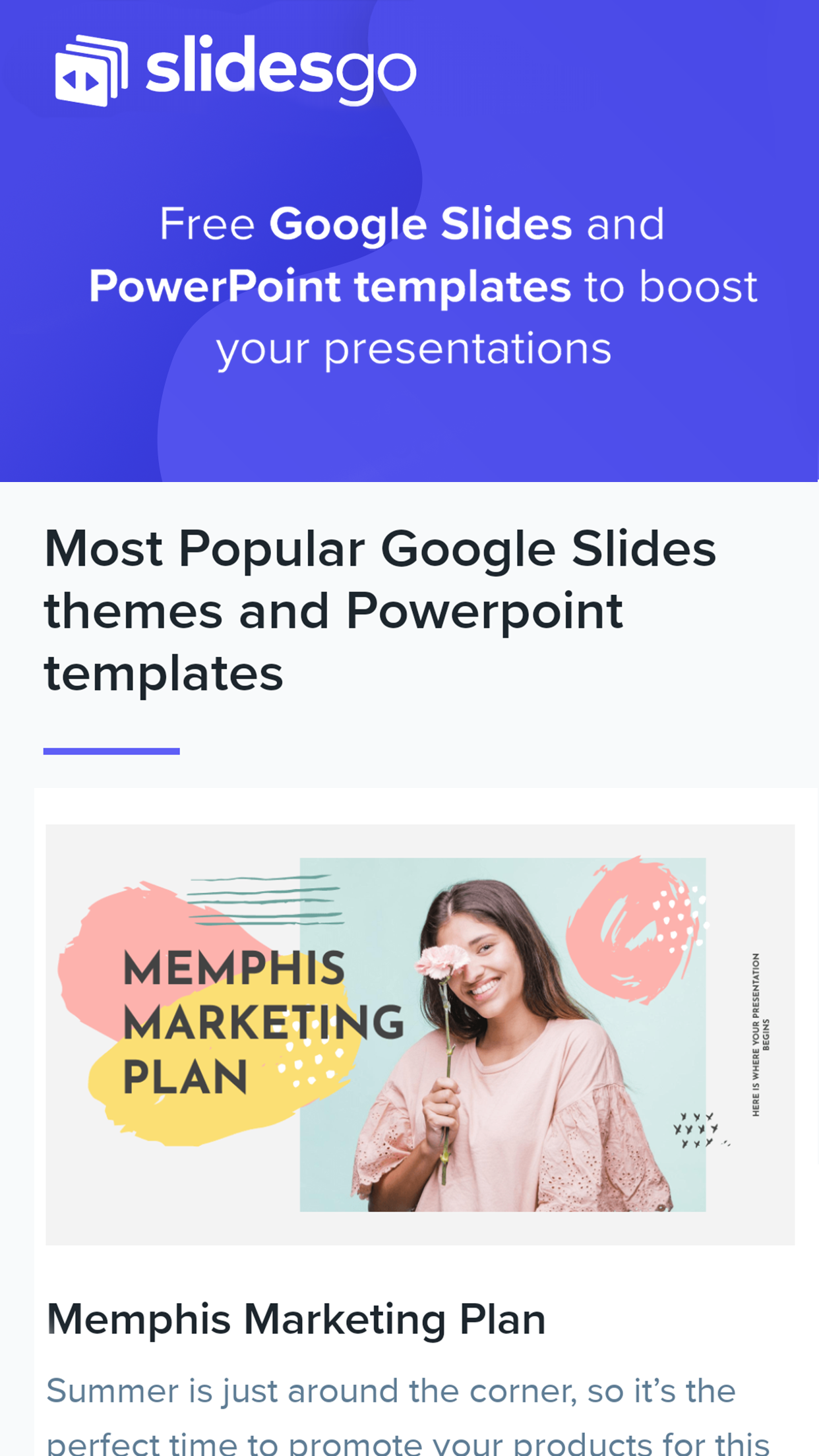 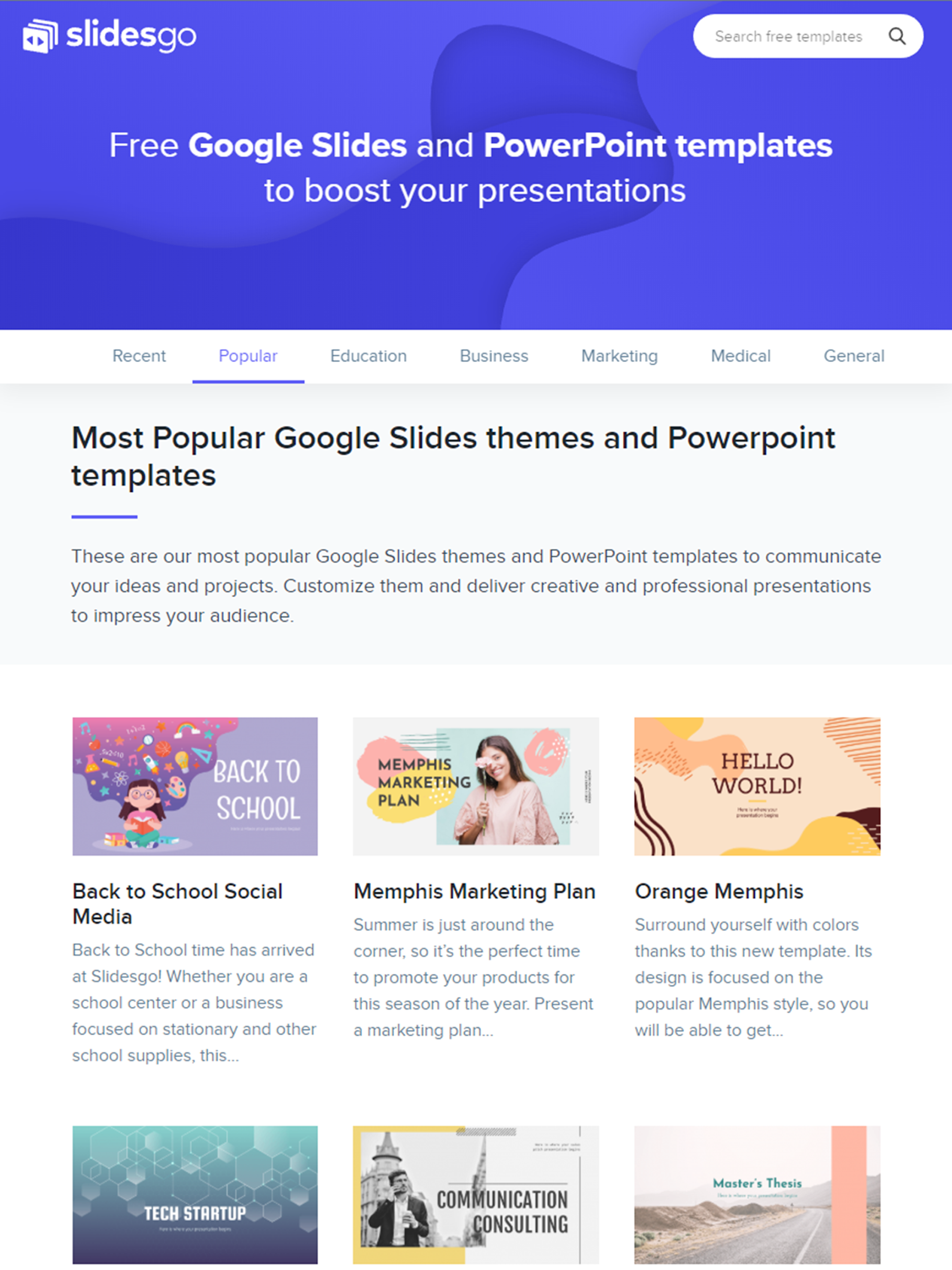 You can replace the image on the screen with your own work
Thanks!
Do you have any questions?

youremail@freepik.com 
+91  888 888 888
yourcompany.com
https://www.freeppt7.com
Alternative Resources
Fonts & colors used
This presentation has been made using the following fonts:
Poiret One
(https://fonts.google.com/specimen/Poiret+One)

Muli
(https://fonts.google.com/specimen/Muli)
#815ca6
#f27293
#9abbdb
#f2f6fc
Use our editable graphic resources...
You can easily resize these resources without losing quality. To change the color, just ungroup the resource and click on the object you want to change. Then, click on the paint bucket and select the color you want. Group the resource again when you’re done.
FEBRUARY
JANUARY
MARCH
APRIL
PHASE 1
Task 1
FEBRUARY
MARCH
APRIL
MAY
JUNE
JANUARY
Task 2
PHASE 1
Task 1
Task 2
PHASE 2
Task 1
Task 2
...and our sets of editable icons
You can resize these icons without losing quality.
You can change the stroke and fill color; just select the icon and click on the paint bucket/pen.
In Google Slides, you can also use Flaticon’s extension, allowing you to customize and add even more icons.
Educational Icons
Medical Icons
Business Icons
Teamwork Icons
Help & Support Icons
Avatar Icons
Creative Process Icons
Performing Arts Icons
Nature Icons
SEO & Marketing Icons